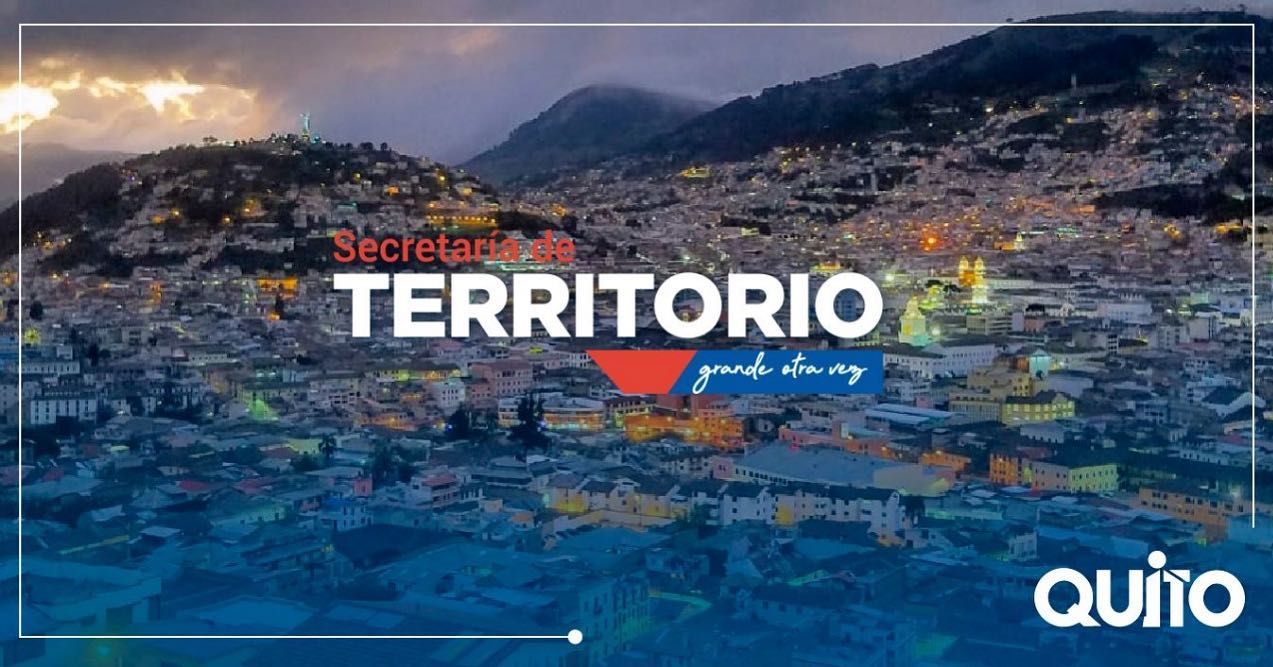 PROYECTO “CENIZARIO URKUPAMBA” A IMPLANTARSE EN EL PREDIO 5785206
Artículo III.6.132.-Objeto y alcance de la Licencia Urbanística de Edificación.-
A través de la LMU (20) el Municipio del Distrito Metropolitano de Quito autoriza al administrado el inicio de  la intervención constructiva, de acuerdo a los certificados de conformidad del cumplimiento de las  normas administrativas y reglas técnicas.


Artículo III.6.136.- Certificado de Conformidad del Proyecto Técnico.-
Es el informe favorable extendido por el Municipio del Distrito Metropolitano de Quito o, en su caso por la Entidad Colaboradora, según corresponda, en el que se hace constar el cumplimiento o no de las normas administrativas y Reglas Técnicas, durante la etapa de planificación de la Intervención Constructiva


Artículo III.6.279.- Función.- Para la gestión administrativa, el Municipio del Distrito Metropolitano podrá contar con el auxilio de entidades colaboradoras para la comprobación del cumplimiento de normas administrativas y Reglas Técnicas correspondientes.

CONCLUSIÓN

Dentro de las reglas técnicas y normas administrativas cuyo cumplimiento deben verificar las Entidades Colaboradoras están entre otros: los requisitos, informes, documentos previos que apliquen al proyecto técnico conforme a la normativa nacional y metropolitana vigente
NORMATIVA APLICABLE A LAS INTERVENCIONES CONSTRUCTIVAS
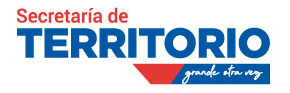 Condiciones específicas de implantación de equipamientos de servicios funerarios (cementerios o camposantos) en uso de suelo principal de Protección Ecológica/Conservación del Patrimonio Natural (PE/CPN).- 

Los proyectos de equipamientos de servicios funerarios a implantarse en uso de suelo principal de Protección Ecológica/Conservación del Patrimonio Natural (PE/CPN), requerirán el informe favorable de la Secretaría responsable del territorio, hábitat y vivienda, la que convocará a una mesa técnica integrada por la Secretaría responsable del Ambiente, Secretaría responsable de la Salud, y Dirección Metropolitana de Gestión de Riesgos de la Secretaría responsable de la Seguridad, instancias encargadas de evaluar el proyecto propuesto y emitir criterio técnico favorable previo a la respectiva obtención de la Licencia Metropolitana Urbanística, observando las siguientes condiciones:
Pendiente igual o menor a 20 grados.
Propuesta de mantenimiento y recuperación de la cobertura vegetal afectada por las construcciones.
El diseño debe considerar obras de mitigación a potenciales riesgos que se puedan activar producto de movimiento de tierras y remoción de cobertura vegetal; incluyendo además, si es necesario, un adecuado sistema de drenajes para el manejo de la escorrentía.
Respetará las franjas de seguridad de bordes de quebradas, fuentes de agua y en general de los sistemas hídricos presentes, sin afectar las franjas de vegetación protectora de estos sistemas.
NORMATIVA APLICABLE A LA STHV ESTABLECIDA EN EL PUOS
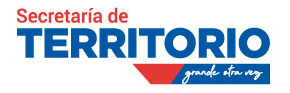 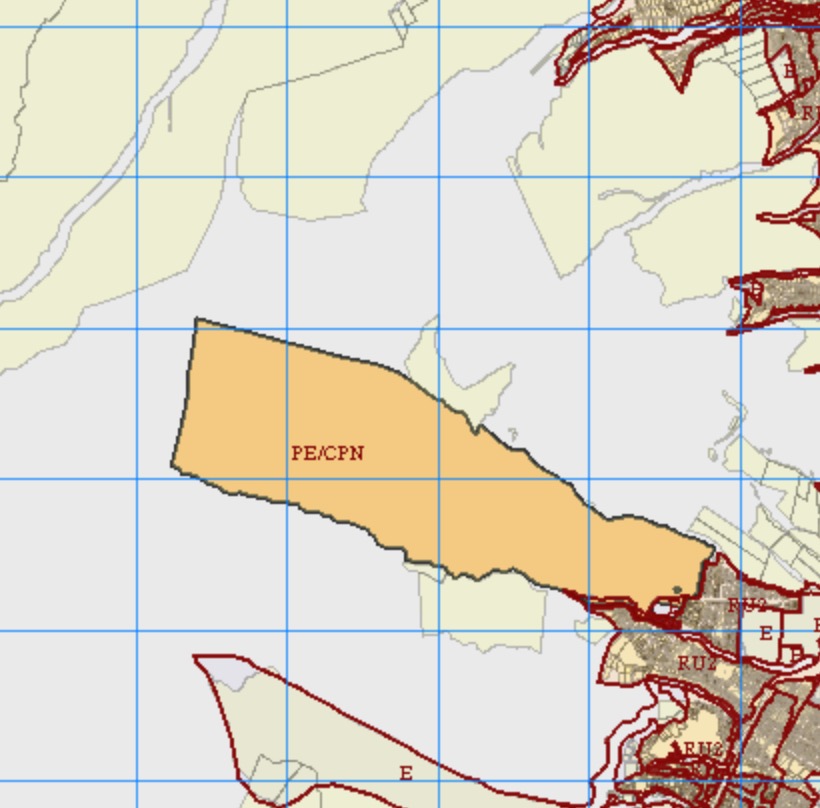 Zonificación asignada al predio No. 5785206
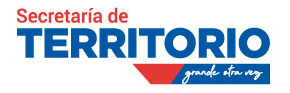 DOCUMENTOS DE SUSTENTO PARA EMISIÓN DEL INFORME
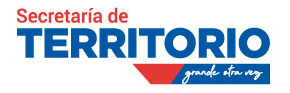 DOCUMENTOS DE SUSTENTO PARA EMISIÓN DEL INFORME
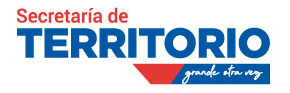 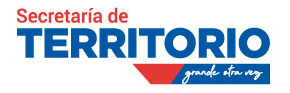